ประกาศคณะกรรมการกำกับกิจการพลังงานเรื่อง มาตรการป้องกัน แก้ไข และติดตามตรวจสอบผลกระทบสิ่งแวดล้อมสำหรับผู้ประกอบกิจการผลิตไฟฟ้าที่ใช้ขยะมูลฝอยเป็นเชื้อเพลิงที่มีกำลังผลิตติดตั้ง ต่ำกว่า 10 เมกะวัตต์พ.ศ. 2559วันที่ประกาศในราชกิจจานุเบกษา20-09-2559
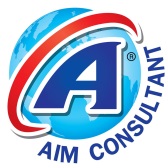 สรุปสาระสำคัญ
1. ให้ใช้บังคับตั้งแต่วันถัดจากวันประกาศในราชกิจจานุเบกษาเป็นต้นไป
2. ให้ผู้ประกอบกิจการผลิตไฟฟ้าที่ใช้ขยะมูลฝอยเป็นเชื้อเพลิงที่มีกำลังผลิตติดตั้งต่ำกว่า 10 เมกะวัตต์ ปฏิบัติตามประมวลหลักการปฏิบัติ (Code of Practice: CoP) สำหรับโครงการโรงไฟฟ้าพลังความร้อนที่ใช้ขยะมูลฝอยเป็นเชื้อเพลิงที่มีกำลังการผลิตติดตั้ง ต่ำกว่า ๑๐ เมกะวัตต์ที่แนบท้ายประกาศนี้
3. ให้ประธานกรรมการกำกับกิจการพลังงานเป็นผู้รักษาการตามประกาศนี้ และให้คณะกรรมการกำกับกิจการพลังงานเป็นผู้วินิจฉัยชี้ขาดปัญหาเกี่ยวกับการปฏิบัติตามประกาศนี้
4. ประมวลหลักการปฏิบัติ (Code of Practice: CoP)สำหรับโครงการโรงไฟฟ้าพลังความร้อนที่ใช้ขยะมูลฝอยเป็นเชื้อเพลิง ที่มีกำลังผลิตติดตั้งต่ำกว่า 10 เมกะวัตต์ ตามเอกสารแนบ"
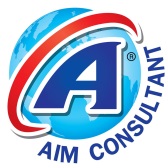